2022-2023 School Year
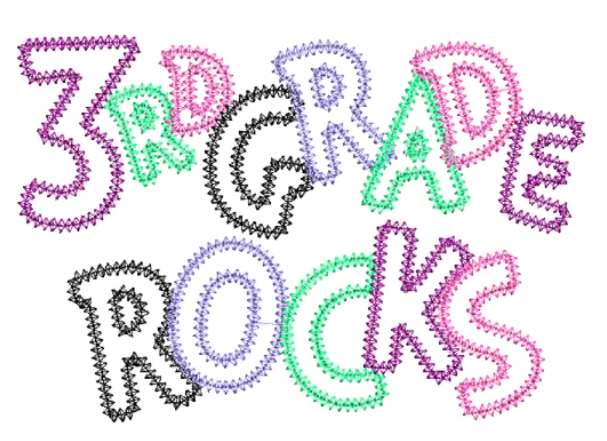 Back to School Information
:
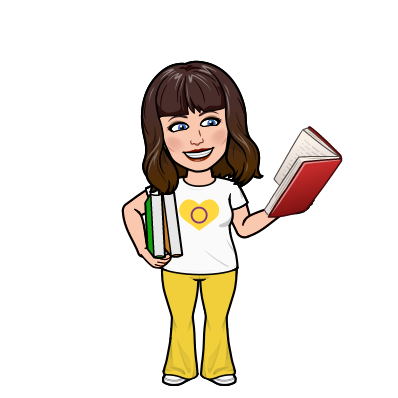 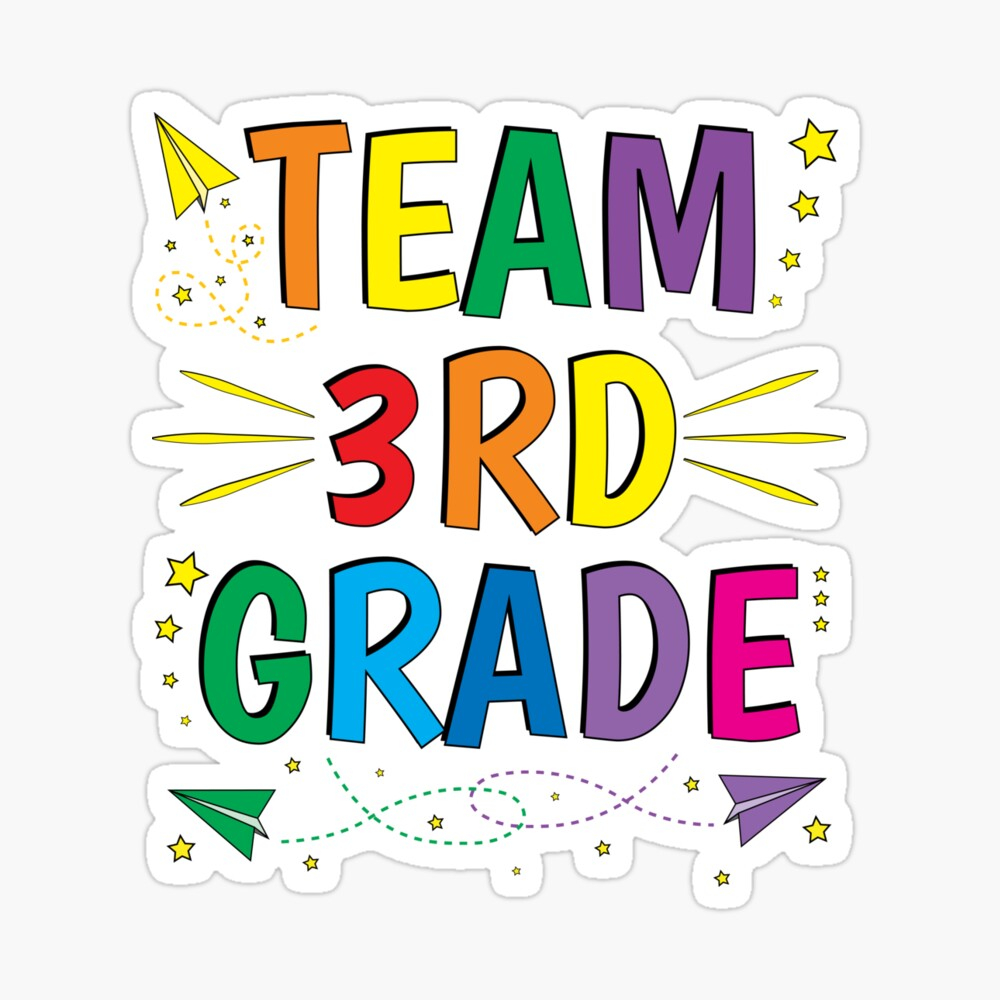 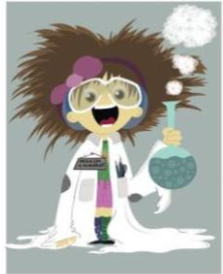 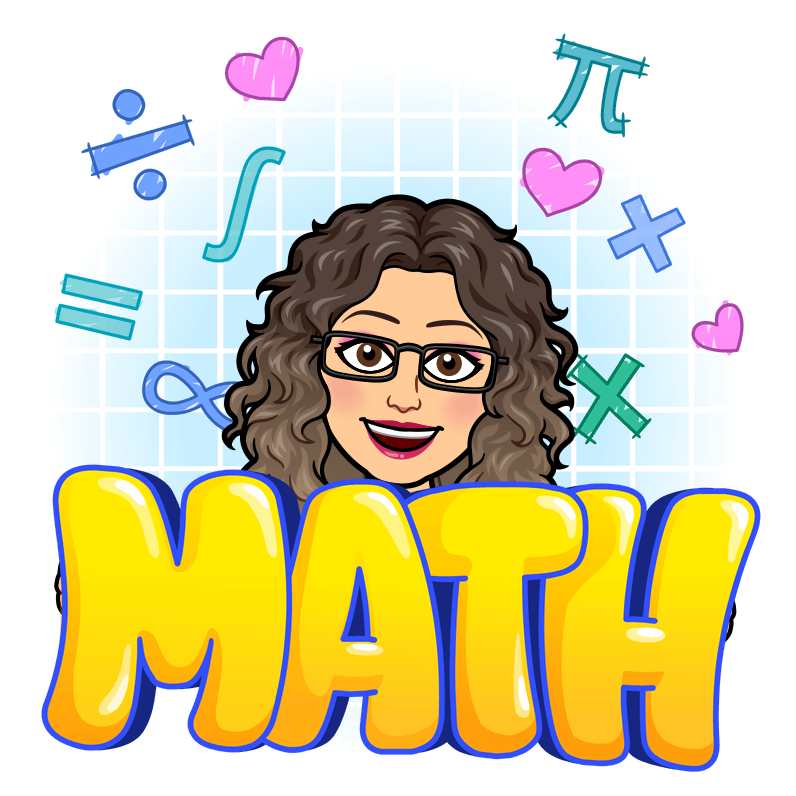 Ms. Cox - RLA
Mrs. Pauley - Science/SS
Mrs. Rogers - Math
3rd Grade Expectations
Welcome to the 2022-2023 school year! We are so excited about the upcoming school year. Our goal is the safety of your child while also ensuring their academic success. We can’t wait to get to know your child as they start a new journey as a 3rd grader. 

Third grade is a BIG transition from 2nd.We will spend time on strong work habits, organizational skills, increasing students’ responsibilities and positive attitude.

Every year we see our students thrive on consistency and by setting high expectations and motivate your child to meet those expectations. Your child is capable of great things!
As 3rd graders,we encourage them to take responsibility for their actions. This is such an important skill to learn.
Breakfast/Lunch
Breakfast  is in the classroom- 7:40 - 7:55 
Class will start at 8:00
     Lunch is in the cafeteria.
We encourage students to bring a water bottle to keep them hydrated while learning.

Lunch Times
 Rogers  (Homeroom) 12:05 - 12:35
   Pauley  (Homeroom) 12:10 - 12:40
   Cox  (Homeroom)  12:15 - 12:45
Switching Classes
In third grade, your child will be rotating classes.

This will allow us to focus on our core subject area which results in increasing student progress and growth. Your child will also benefit by forming strong relationships with multiple teachers on the third grade team.

Students will be held accountable for bringing their designated supplies from classroom to classroom. Not only will this instill responsibility, but keeps from interrupting the other teacher’s classroom.
Parent /Teacher Communication
We may not have the opportunity to check/respond to DOJO or emails throughout the day. Your DOJO message, phone calls, and e-mail is very important to us and it is a priority of ours to respond at our earliest convenience.
 Conference Time is 11:15 - 12:00

Mrs. Rogers - srogers@macharter.org
                                  MACS phone number 432-686-0003
Grading Cycle  and 3 Week Progress Report
This year our grading cycle will be by six weeks instead of nine weeks. It is important that you log into Ascender Parent Portal using this link https://portal.ascender.escapps.net/ParentPortal/login?distid=165802  to access your child’s grades, attendance, and report card. We will not be sending out a paper copy.

We will send out a DOJO message to remind  you to check your child’s 3 weeks progress and at the end of each six weeks.
Google Classroom with Students
We will continue to use Google Classroom. We can communicate with your child through Google Classroom and their school email. When your child wants to check the Google Classroom, remember he/she will use their school email. 
For example: john.smith.student@macharter.org. Their password is their first and last initial and their ID number (jp123456).

We may post important information, resources, reminders, lessons, compliments, etc.
Homework
Reading: I would like for your child to read 20 minutes a day. (weekends are optional) Homework will be assigned on an as-needed basis,I will have resources for reading available on Classwork in their Google Classroom. 

Math: Homework will be assigned on an as-needed basis, supporting their individual learning goals. Multiplication facts should be studied nightly for 10 minutes.

Science/SS: In Science, we will  occasionally  have home projects to complete. Social Studies will be completed in class.
*Subject to change

Students will be bringing home a folder each day. Please check it  daily for important papers, notes from school, your child’s school papers, etc.
Tardies and Absences
Any child arriving after 8:00, will need to go get a tardy slip before going to their class.

When a student returns to school after an absence, he/she must have a note from a parent or a guardian.

If a child has a doctor/dental appointment during school time, he/she must have a doctor’s excuse.
Please try to schedule doctors/dental appointments at end of day and not during school hours when possible. If you are unable to do so, please have your child return to finish out the school day.
Birthdays /Parties
Students love celebrating their birthdays, If you wish to bring a special treat, we ask that you please keep the following in mind:

We recommend individually wrapping the treat for less mess and ease.
Please check with the teacher before sending to school and send individual servings for every child in the class.
Parents may send  the birthday treats with your child. 
The birthday recognition will occur during our recess  (2:00-2:30).

School parties will be on  Dec. 16th , Feb. 10th , and May 25th.
That is also uniform exemption day.
Dismissal
Dismissal is at 3:30

For your child’s safety, please send a note or contact the school office each time that there is a change to your child’s normal dismissal routine.  If you contact your child’s  homeroom teacher after 12:00  we might not get your message in time due to teaching .
Math
Students will see the world of fun in math! Everyday we will have warm ups, whole class lessons, partner work, individual work, and small groups with Mrs. Rogers. We will work as team members; supporting one another's learning goals, because everyone's will be different!

This year, your students are introduced to the concepts of multiplication and division, many becoming "Math Facts Champions". Students will also bring their reading comprehension skills into math class when they become complex problem solvers, solving one and two-step word problems.

Lastly, we will continue to grow on concepts from previous grade levels, expanding the complexity of each. Such as- place value, measurement, rounding, geometry, etc. We will have all the math manipulatives we could need to support your student's math skills in the classroom.
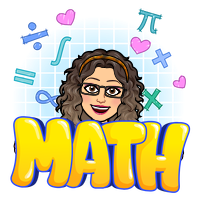 Hi! My Name is Mrs. Sarina Rogers! I am 47 years old .I will be your child’s Math teacher for the 2022-2023 school year! This will be my 25th year teaching and my 1st year at MACS.  I live  here in Midland with my husband and youngest son who is 20. I also have a son that is a Junior at Dallas Baptist University.  I enjoy Reading and being with friends and family.I am so excited to get this year going!
MY FAVORITES
Food: Enchiladas
Book: “28 Summers”
Color: Purple and Green
Drink: ½ and ½  Coconut Tea, COKE, Mocha coffee
Fast Food: Taco Villa
Singer: John Mayer
Hobby: Reading
Subject: Math
Store: AMAZON
Dessert: Anything Chocolate or OREO
Candy: anything chocolate.
Restaurant: La Mission
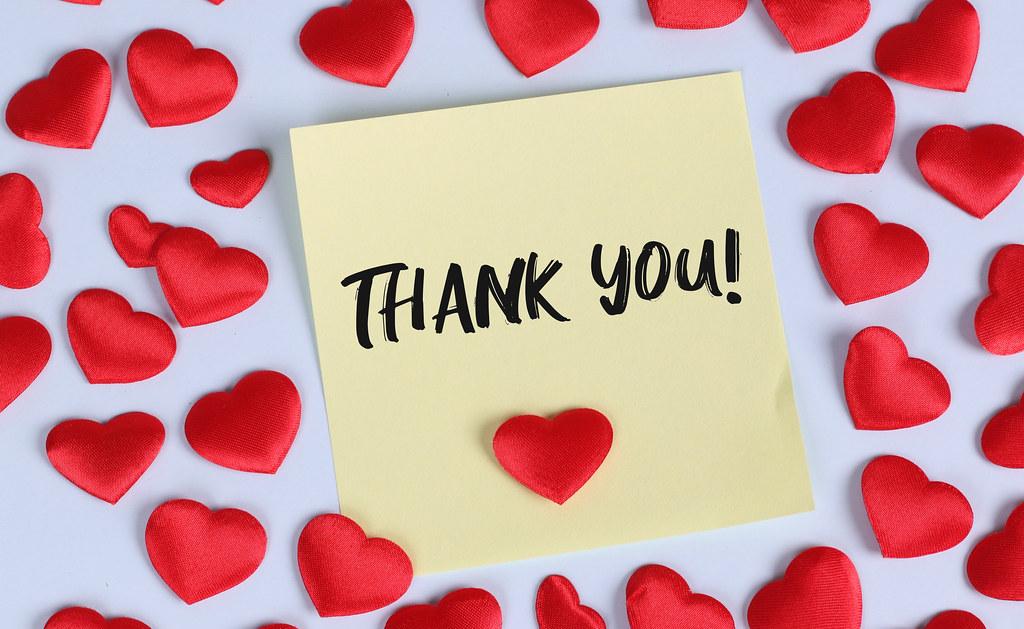 The Third Grade Team would like to thank you in advance for your support and help during this school year.

If we all work TOGETHER your child will have a positive and successful  experience.
THANK YOU PARENTS/GUARDIANS!